……
……
……
MYSTERY
……
………………
………………
………………
BOX
미스터리
박스
………………
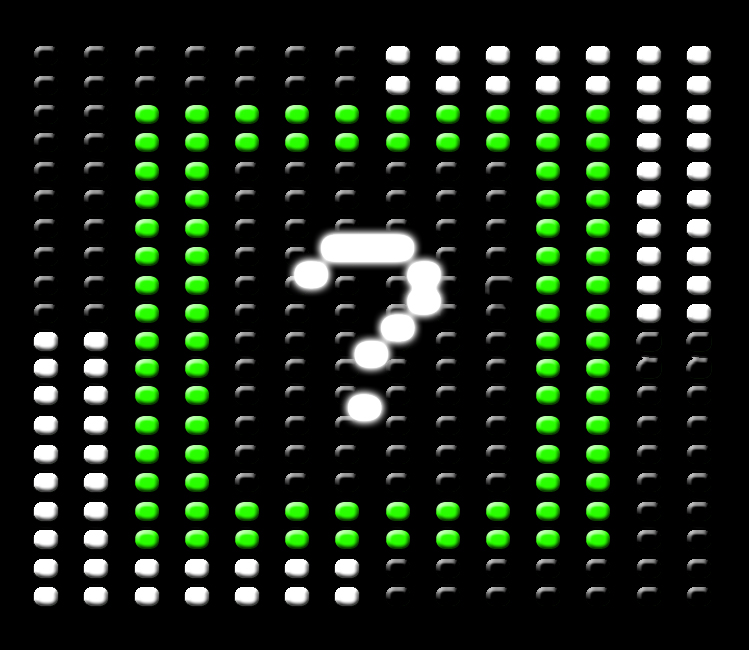 What’s in the box?
박스 안에 뭐가 있을까요…?
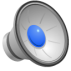 Developed in 2011 by
J. Morken
Edited by Chris Deming
[Speaker Notes: This game uses the font, SYNCHRO LET. I recommend installing it if your computer doesn’t already have it.]
-The Mystery Box may be good or bad

그 미스터리 박스는 좋을 수도 나쁠 수도 있습니다.
1
It may be good!
points
KEEP OR GIVE
The mystery box?
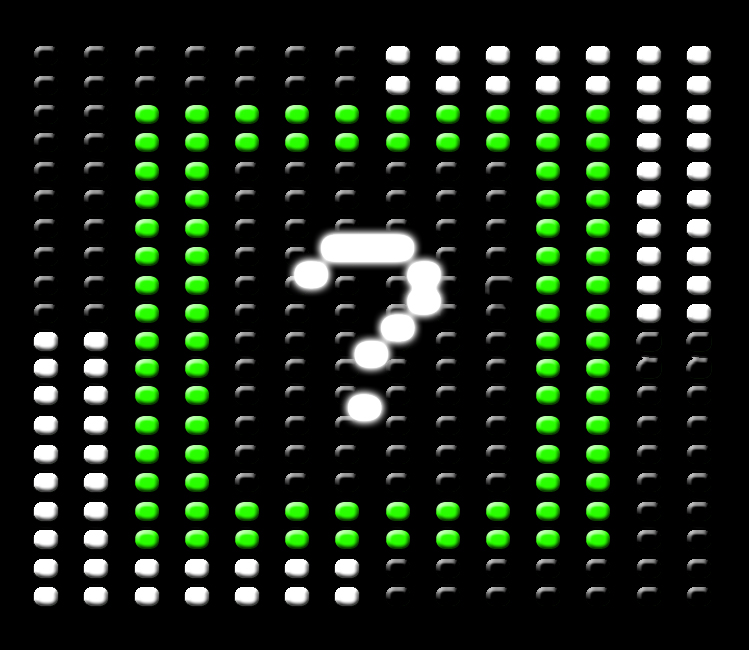 -Choose (선택하세요)
 Keep box 
    박스 가져도 됩니다.
2) Give box to a different 
    team
    다른 팀한테 줄 수 있습니다.
Or, It may be bad!
-1
points
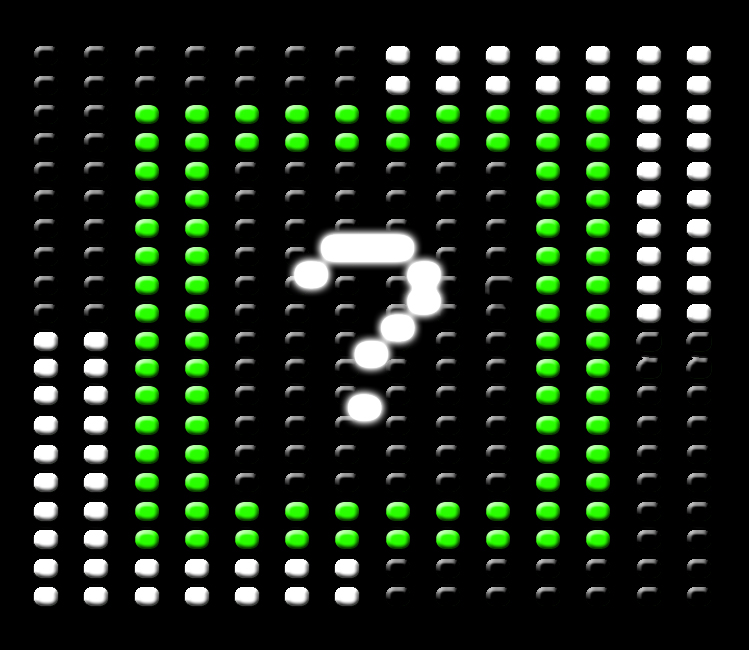 Mystery Box
A
B
C
D
E
F
G
H
I
J
K
L
M
N
O
P
Q
R
S
T
U
V
W
X
Y
Z
Let’s play ____.
+7
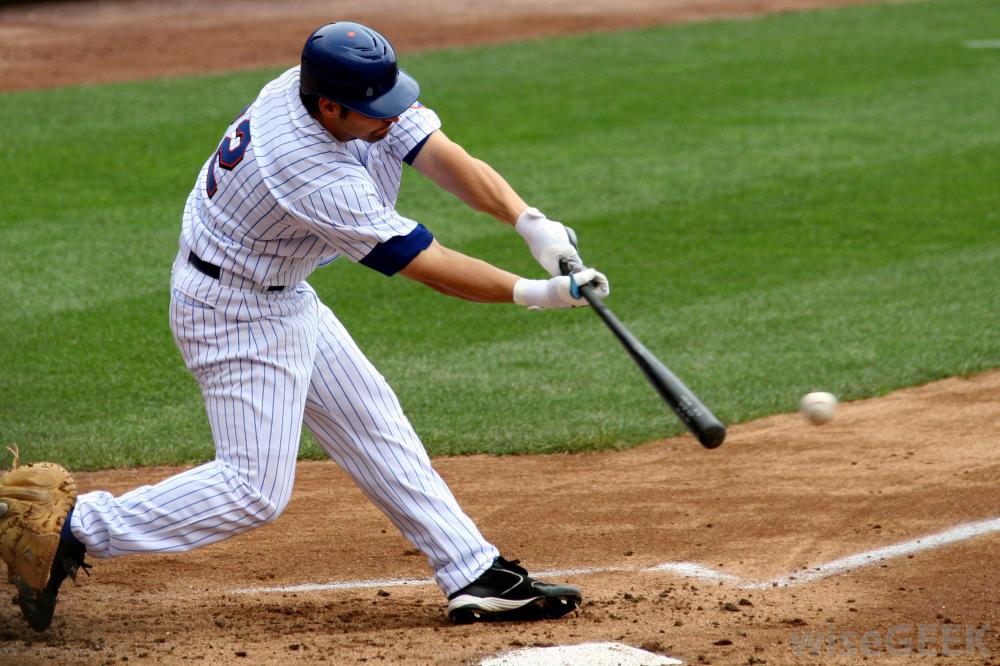 points
KEEP OR GIVE
The mystery box?
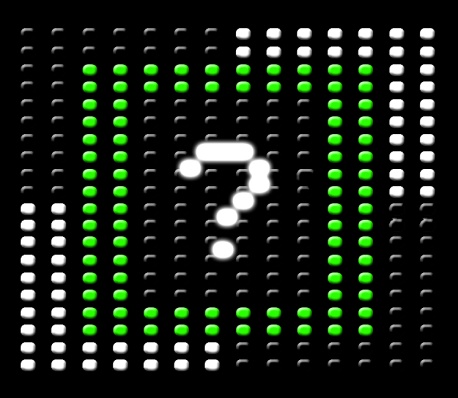 Let’s play baseball.
Let’s play ____.
+5
points
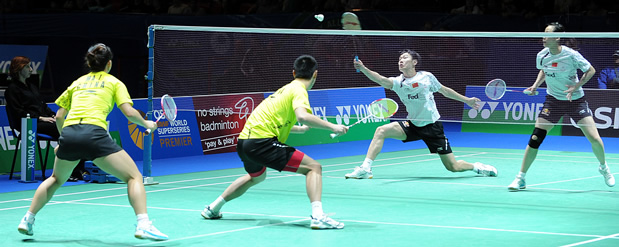 KEEP OR GIVE
The mystery box?
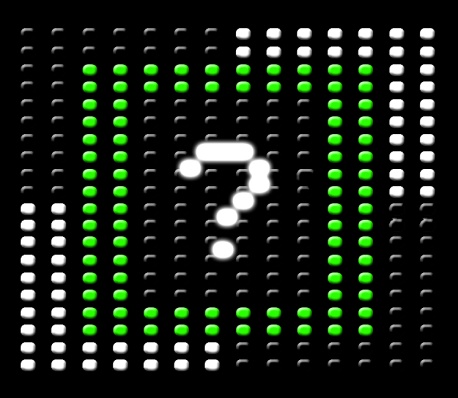 Let’s play badminton.
Translate
-4
points
가자
KEEP OR GIVE
The mystery box?
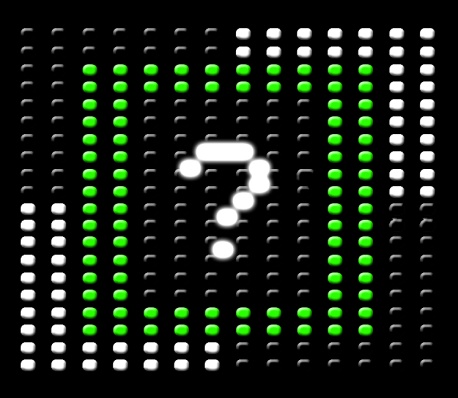 Let’s go.
Translate
+8
야구 하자.
points
KEEP OR GIVE
The mystery box?
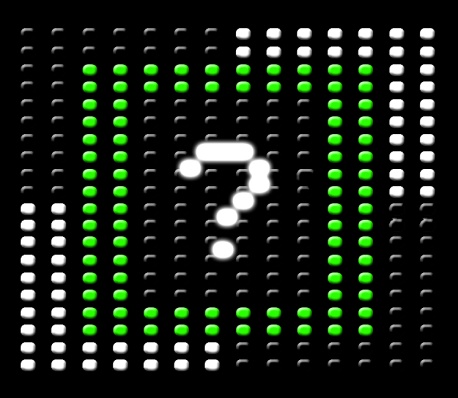 Let’s play baseball.
Translate
+3
points
청소하다
KEEP OR GIVE
The mystery box?
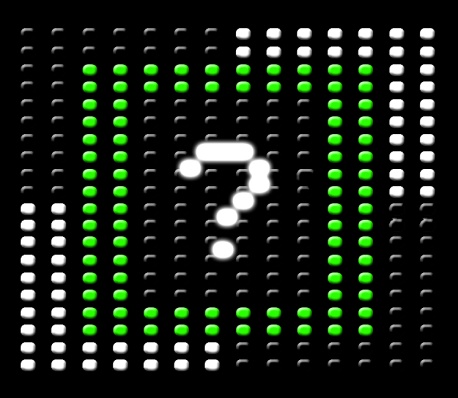 Clean
Translate
Switch
points!
같이
KEEP OR GIVE
The mystery box?
Together
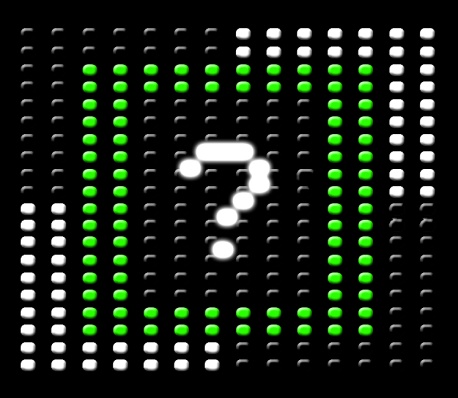 Translate
2X
points
같이 축구 하자.
KEEP OR GIVE
The mystery box?
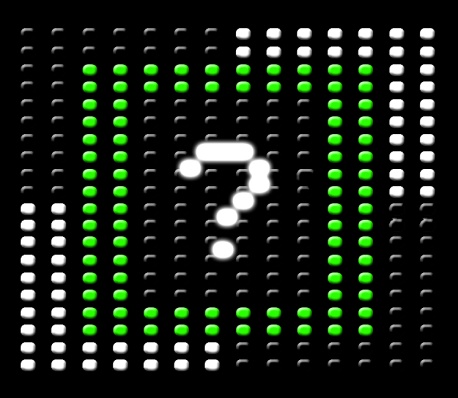 Let’s play soccer together.
What’s this?
2X
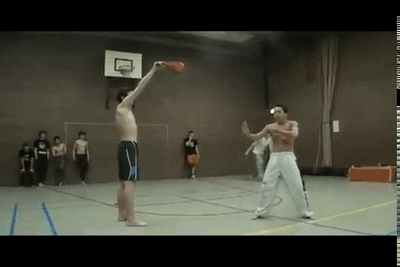 points
KEEP OR GIVE
The mystery box?
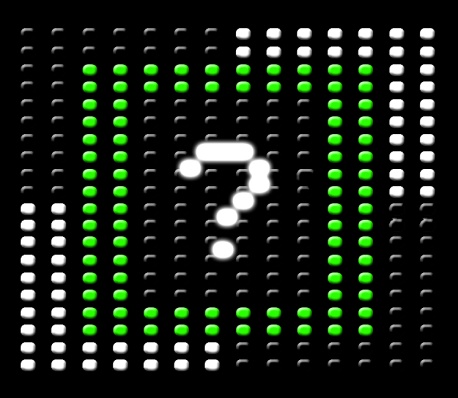 Taekwondo
Reverse translate
Play rock, scissors paper with another team and switch points IF you win.
I’m hungry.
KEEP OR GIVE
The mystery box?
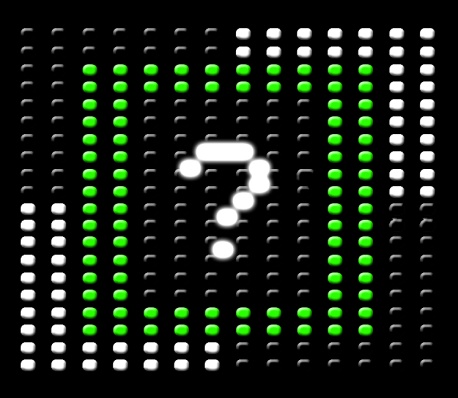 배고파.
Translate
-5
points
나도.
KEEP OR GIVE
The mystery box?
Me, too.
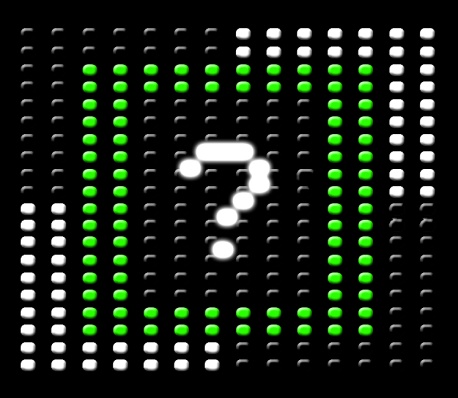 Translate
Choose another team to be
내일 같이 테니스 하자.
0
KEEP OR GIVE
The mystery box?
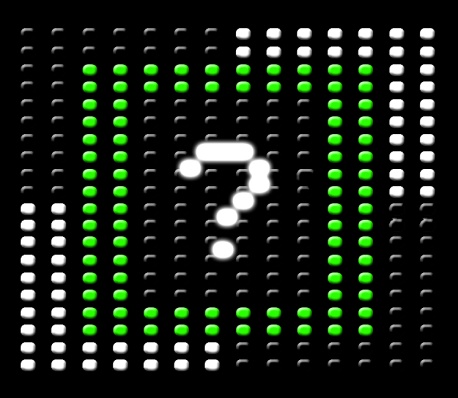 Let’s play tennis together tomorrow.
좋아하다
I ____ _____.

Me, _____.
You have 
0
points
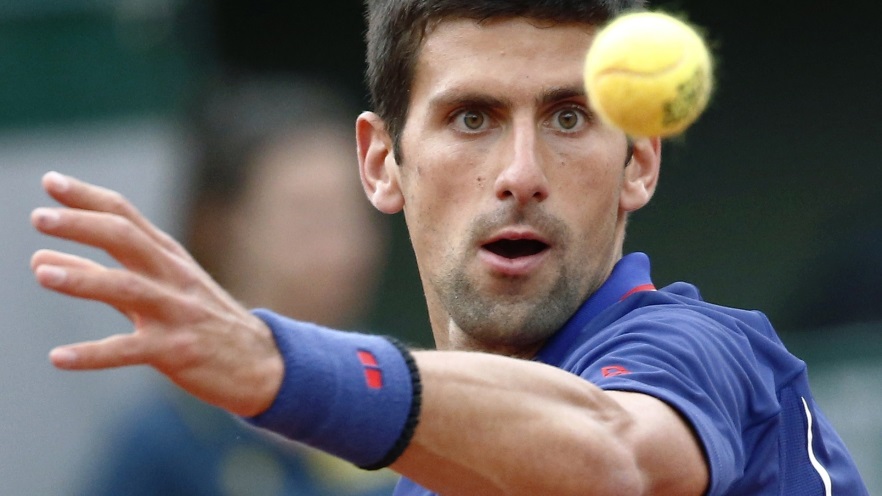 KEEP OR GIVE
The mystery box?
I like tennis
Me, too.
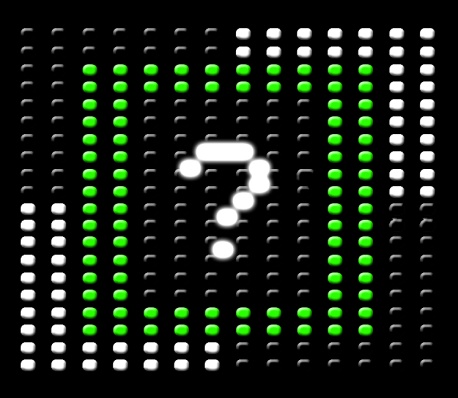 What’s this?
+10
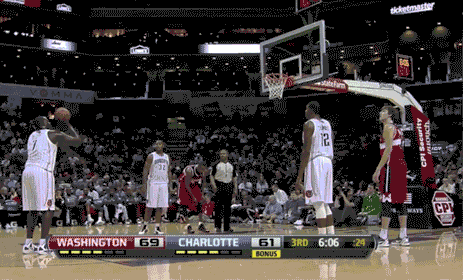 points
KEEP OR GIVE
The mystery box?
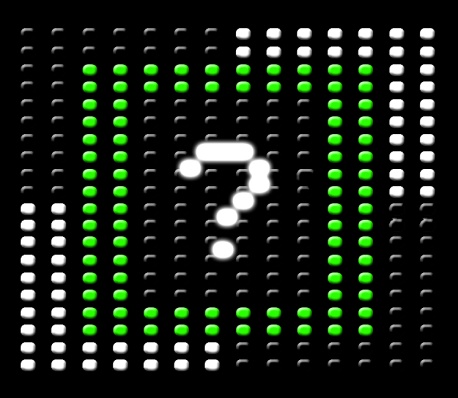 Basketball
What’s this?
Change Points
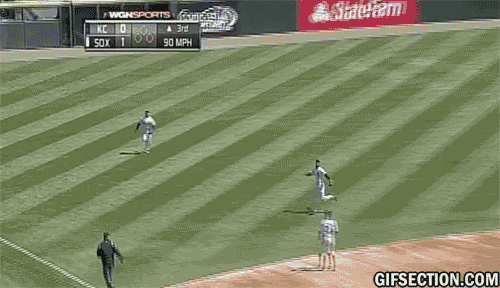 KEEP OR GIVE
The mystery box?
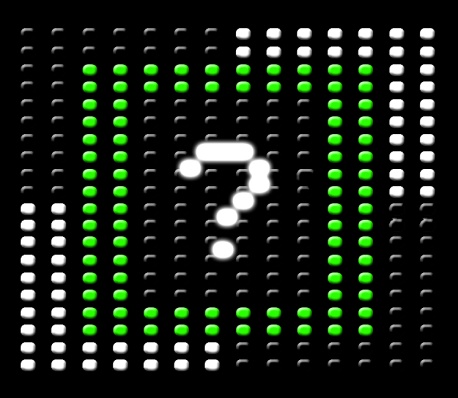 Baseball
Let’s play soccer.
S____!
5
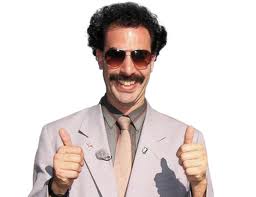 points
KEEP OR GIVE
The mystery box?
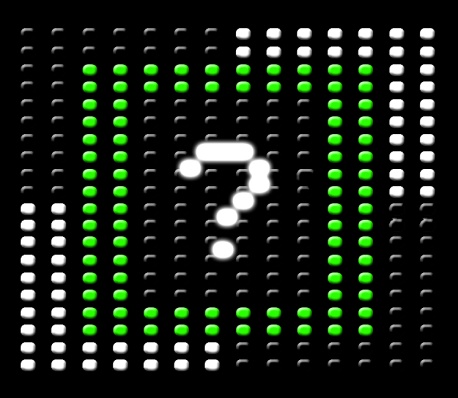 Sure!
Reverse Translate
+ 5
points
나도
KEEP OR GIVE
The mystery box?
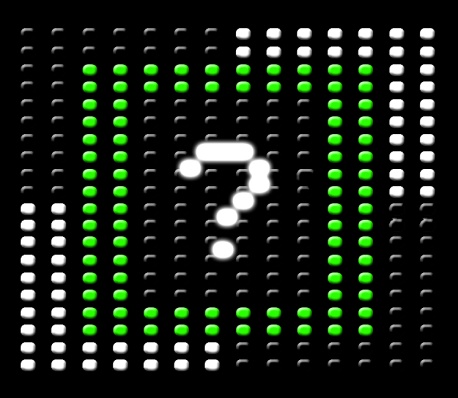 Me, too.
Let’s ___ ____ ____.
같이
-2
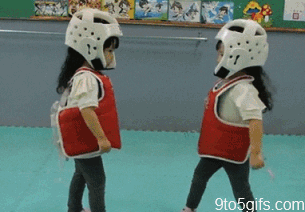 points
KEEP OR GIVE
The mystery box?
Let’s do taekwondo together.
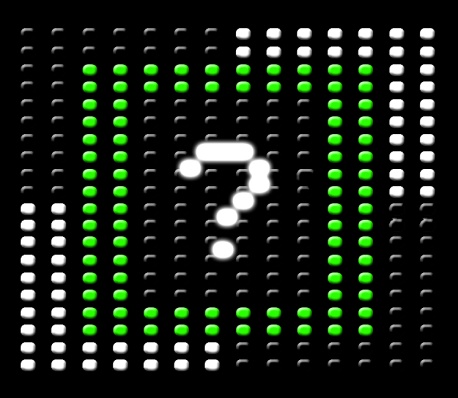 Translate
+4
points
농구 좋아 해.
KEEP OR GIVE
The mystery box?
I like basketball.
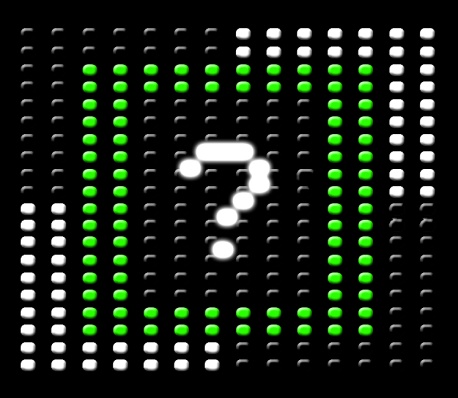 Reverse Translate
+7
points
Together
KEEP OR GIVE
The mystery box?
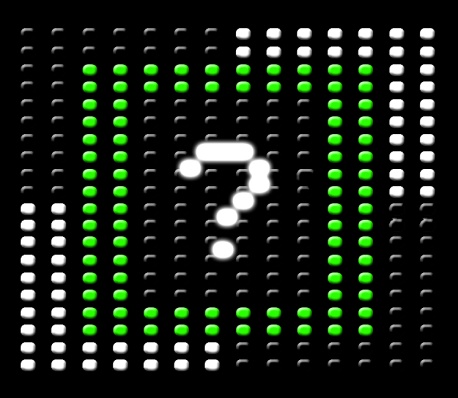 같이
Translate
Your team’s
score is now
태권도 좋아해.
저도.
zero
KEEP OR GIVE
The mystery box?
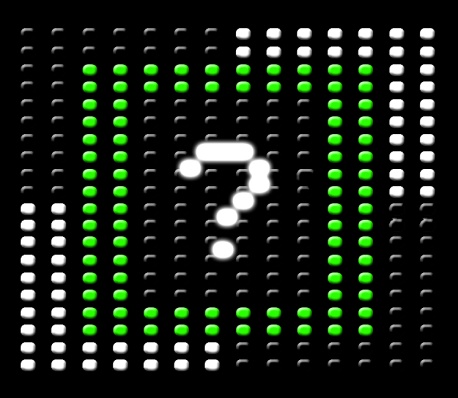 I like taekwondo.
Me, too.
Reverse translate
Change
points
Like
KEEP OR GIVE
The mystery box?
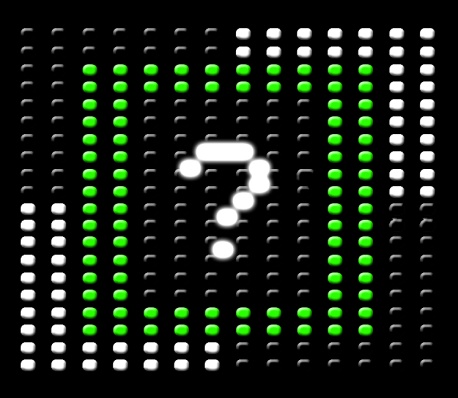 좋아하다
같이 가자.
-2
points
KEEP OR GIVE
The mystery box?
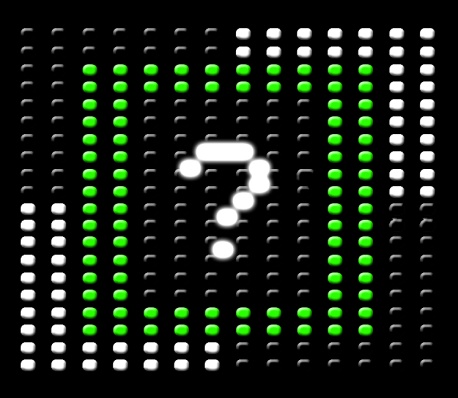 Let’s go together.
Let’s play soccer.
Give another team 10 points!
Sorry, I c____.
KEEP OR GIVE
The mystery box?
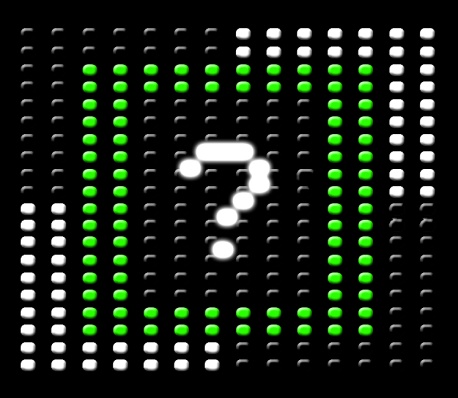 Sorry, I can’t.
Translate
Your team +5 One other team +5
미안해.
KEEP OR GIVE
The mystery box?
Sorry
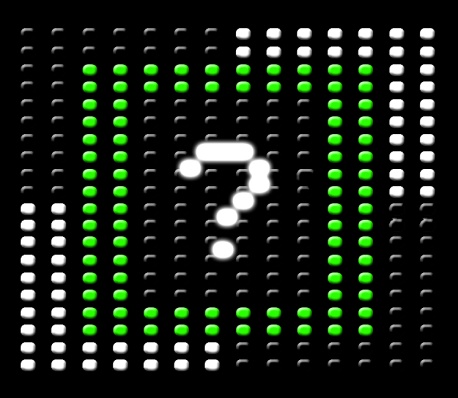 Reverse translate
Play Paper, rock, scissors with another team,and tradescores if you win
Sorry
KEEP OR GIVE
The mystery box?
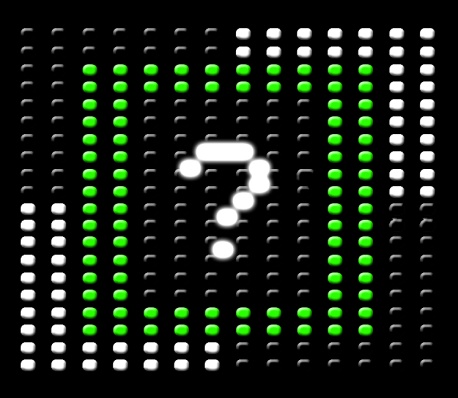 미안해.